ЭКОНОМИЧЕСКАЯ СФЕРА
Что такое экономика?
Это сфера общественной жизни, которая связана с производством, обменом и потреблением жизненных благ.
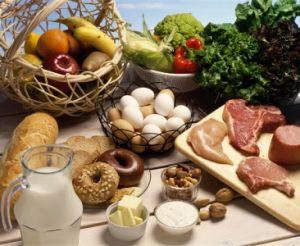 Это народное хозяйство той или иной страны.
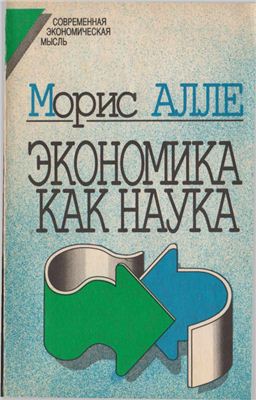 Это наука, которая изучает способы эффективного использования ограниченных ресурсов для удовлетворения растущих потребностей людей.
Потребности
Потребность – это нужда человека в чём-либо, необходимом для поддержания жизни.
МАТЕРИАЛЬНЫЕ
ДУХОВНЫЕ
СОЦИАЛЬНЫЕ
ПИРАМИДА ПОТРЕБНОСТЕЙ
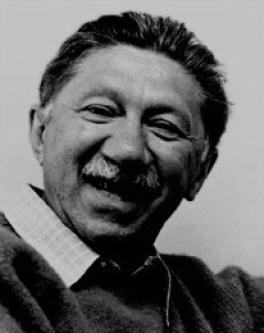 А. МАСЛОУ
Ресурсы – всё то, что необходимо для производства жизненных благ.
ВИДЫ РЕСУРСОВ
ТРУД
КАПИТАЛ
ЗЕМЛЯ
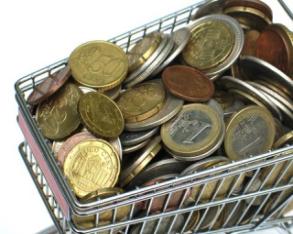 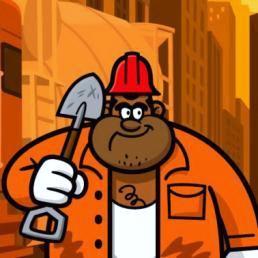 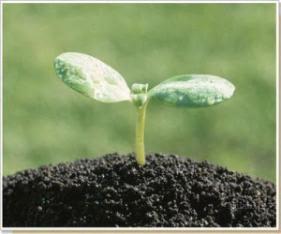 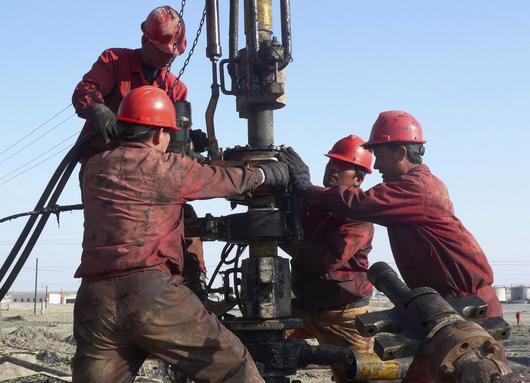 ПРЕДПРИНИМАТЕЛЬСТВО
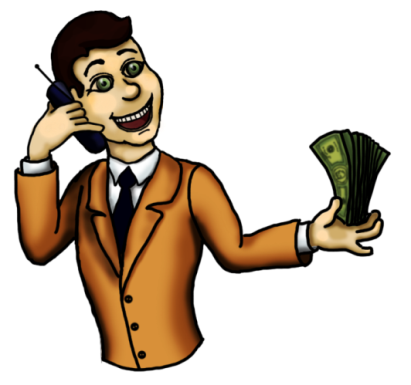 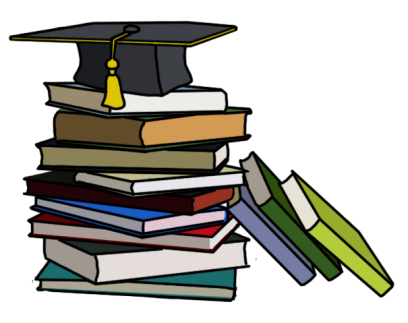 ТРУД
ЗЕМЛЯ
ИНФОРМАЦИЯ
КАПИТАЛ
Свободные и экономические блага
Жизненные блага – средства, с помощью которых человек удовлетворяет свои потребности.
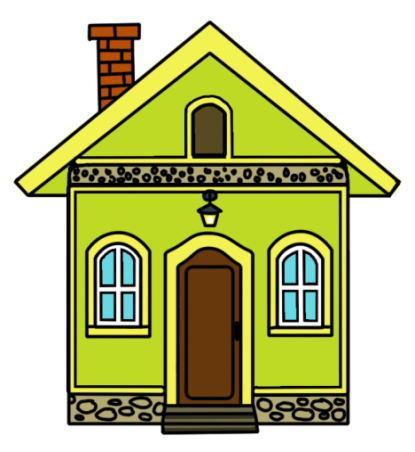 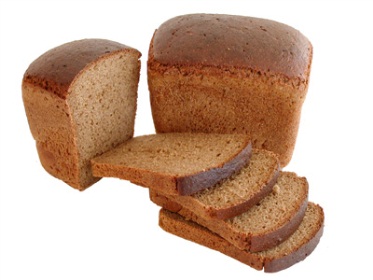 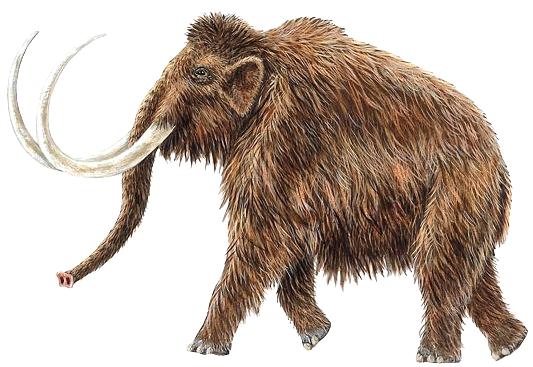 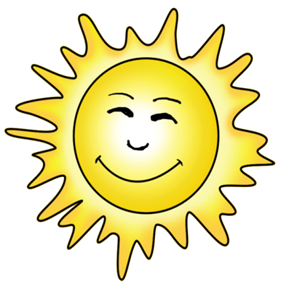 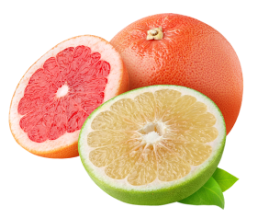 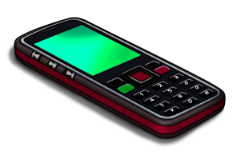 СВОБОДНЫЕ БЛАГА
ЭКОНОМИЧЕСКИЕ БЛАГА
Экономическая наука изучает способы эффективного использования ограниченных ресурсов.

Потребность – нужда человека в чём-либо, необходимом для поддержания его жизни.

Ресурсы – всё то, что необходимо для производства жизненных благ.

Основные виды ресурсов – труд, земля, капитал.
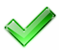 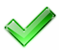 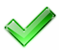 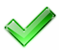 Свободные блага – те, которыми человек может пользоваться бесплатно.

Экономические блага – те, для производства которых нужно нести затраты.

Альтернативная стоимость – это лучшая из упущенных выгод.
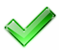 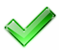 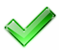 Экономическая система – это совокупность принципов, правил и норм, определяющих экономические отношения.

Главные вопросы экономики: 
Что производить? 
Как производить? 
Для кого производить?
Традиционная экономическая система
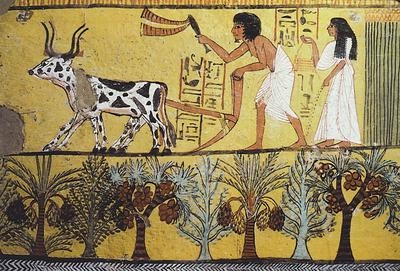 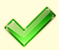 Господство натурального хозяйства, производитель – основной потребитель.

Примитивные техника и технологии.

Консерватизм, следование традициям.
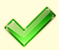 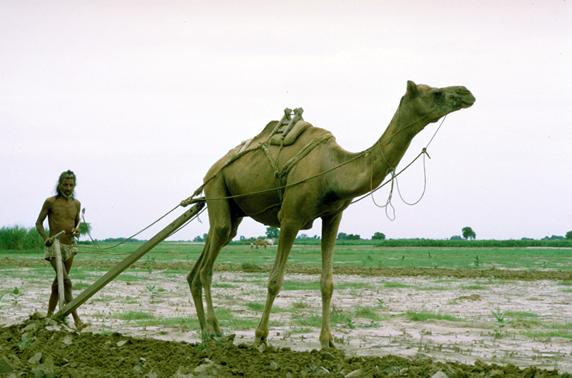 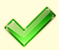 Рыночная экономическая система
Свобода производителя и потребителя.

Преобладание частной собственности.

Конкуренция производителей.

Минимальное вмешательство государства.
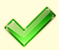 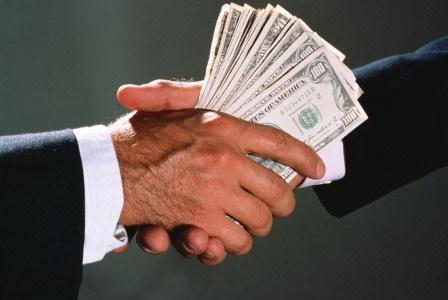 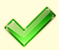 Т    Д    Т`
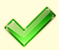 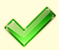 Командная экономическая система
Господство государственной собственности.

Директивное планирование.

Нет заинтересованности в конечных результатах.

Государство регулирует потребление.
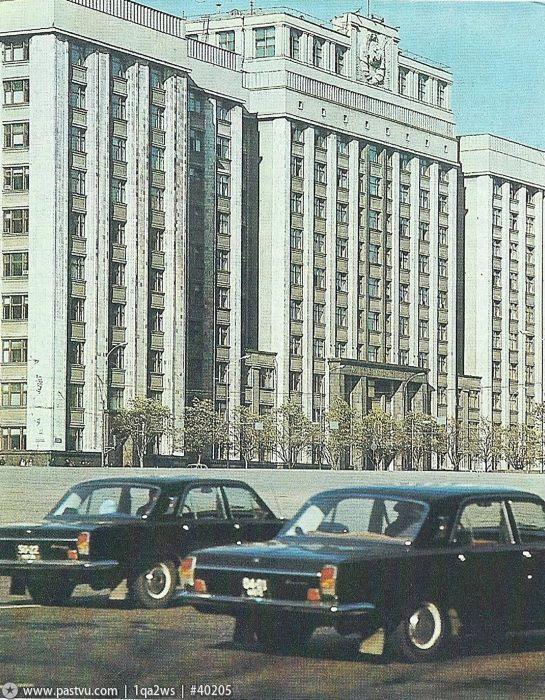 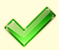 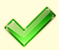 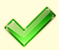 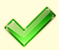 ГОСПЛАН СССР
По способам координации хозяйственной деятельности выделяют традиционную, рыночную и командную экономические системы.

В большинстве современных стран – смешанная экономическая система.
ГОСУДАРСТВЕННОЕ РЕГУЛИРОВАНИЕ
РЫНОЧНАЯ ЭКОНОМИКА
КОМАНДНАЯ
ЭКОНОМИКА
Собственность – это отношения между людьми по поводу присвоения определённого имущества.

Быть собственником – значит иметь право владеть, пользоваться и распоряжаться теми или иными вещами.

Право собственности – одно из основных прав человека и охраняется законом.

Основные формы собственности: частная, коллективная, государственная, муниципальная, интернациональная.
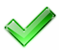 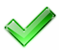 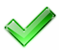 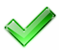 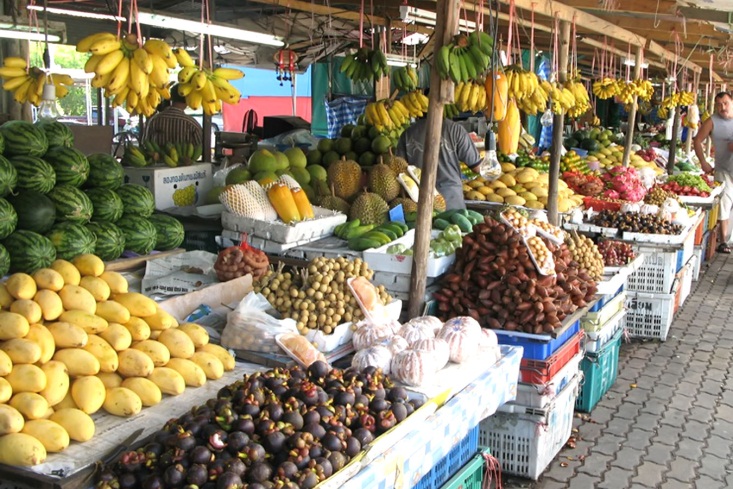 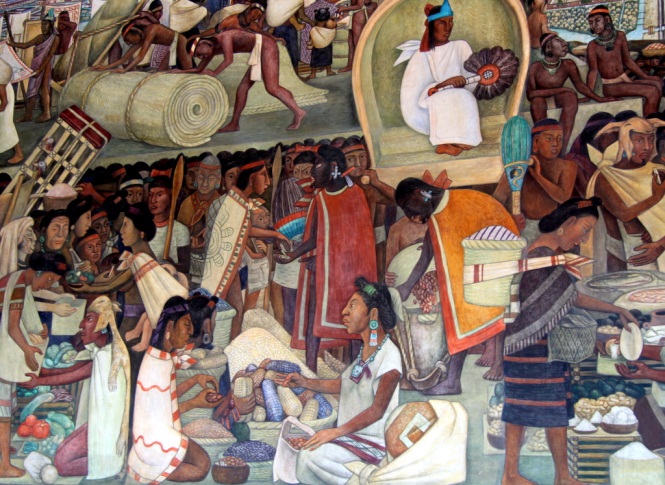 Рынок – конкретное  место торговли.
Рынок – сфера экономики, в которой совершается процесс товарного обращения.
Рынок – механизм сведения продавцов и покупателей.
Характерные черты рыночной экономики
Свобода хозяйственной деятельности.
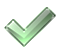 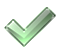 Личная материальная заинтересованность.
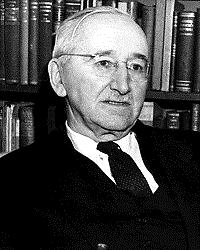 «Экономическая свобода — это свобода любой деятельности, включающая право выбора и сопряженные с этим риск и ответственность».
Ф. ХАЙЕК
Характерные черты рыночной экономики
Равноправие любых форм собственности при наибольшем распространении частной.
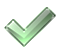 Производители действуют в условиях конкуренции.
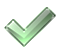 Цены на рынке формируются свободно с учётом соотношения спроса и предложения.
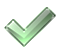 Конкуренция
Конкуренция (от лат. “concurrentia” – сталкиваться, состязаться) – 
экономическое соперничество между производителями товаров за более выгодные условия производства и сбыта с целью получения более высокой прибыли.
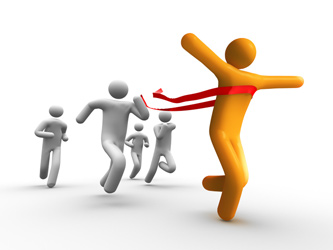 конкуренция цены
конкуренция качества
конкуренция сервиса
Спрос и предложение
Спрос – это желание и возможность покупателя приобрести конкретную вещь.
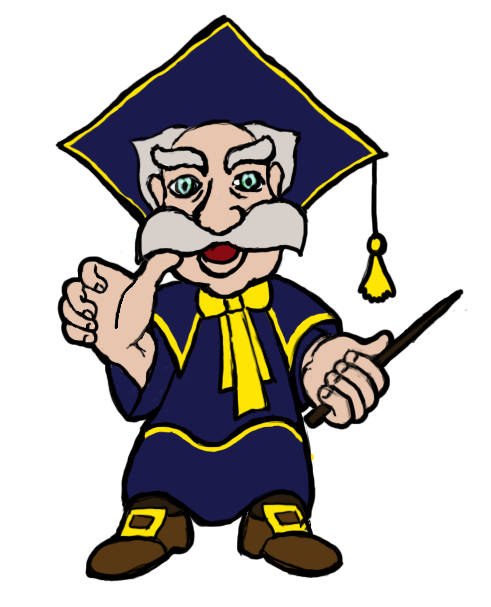 Наши потребности определяются не величиной нашего желудка, а толщиной нашего кошелька.
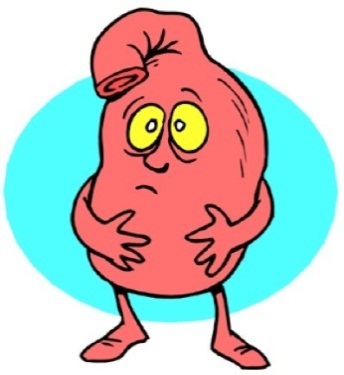 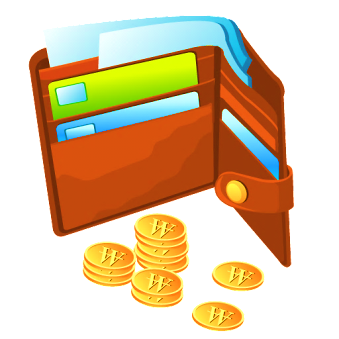 Спрос и предложение
Предложение - желание и возможность продавцов произвести и продать товар.
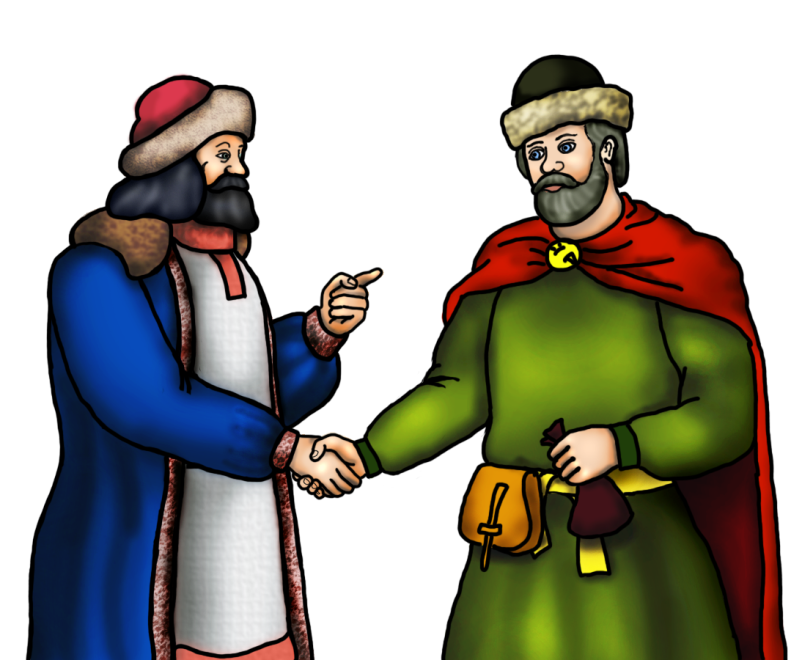 Спрос на товар растёт
Дефицит товара
Спрос и предложение
Цена растёт
Предложение растёт
Рыночная конъюнктура – сложившееся в данный момент соотношение спроса и предложения на рынке.
Избыток товара
Цена снижается
Спрос на товар растёт
Достоинства рынка
Рынок помогает эффективно удовлетворить потребности людей, согласовывает интересы производителей и потребителей.
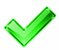 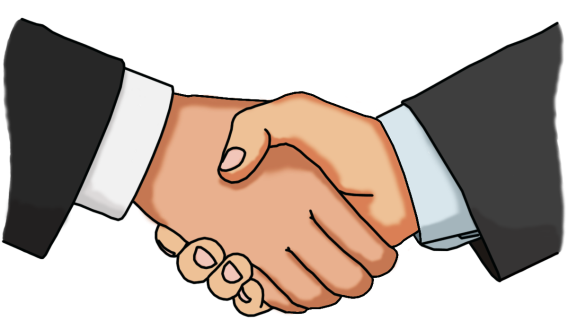 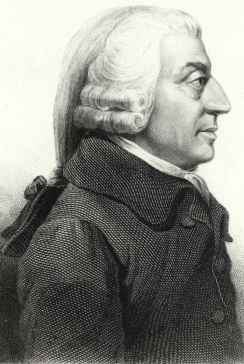 Рынок является саморегулирующейся системой, быстро реагирует на изменение условий производства.
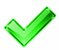 «невидимая рука» рынка
Достоинства рынка
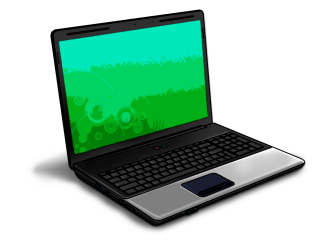 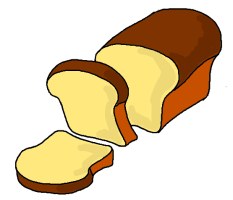 Рынок способствует эффективному распределению ресурсов, направляя их на производство товаров, пользующихся спросом.
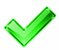 РЕСУРСЫ
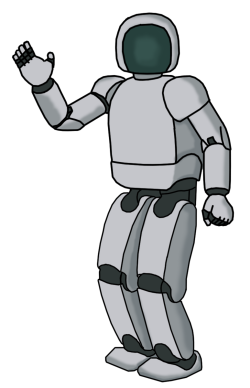 Рынок способствует внедрению новейших достижений научно-технического прогресса.
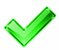 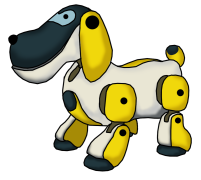 Недостатки рынка
подъём
спад
Рынок развивается циклично: периоды подъёма производства сменяются периодами спада.
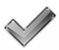 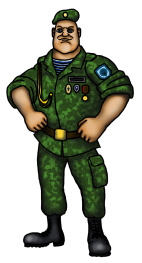 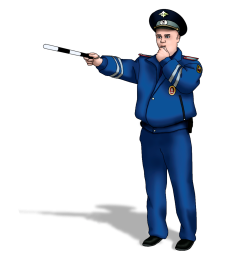 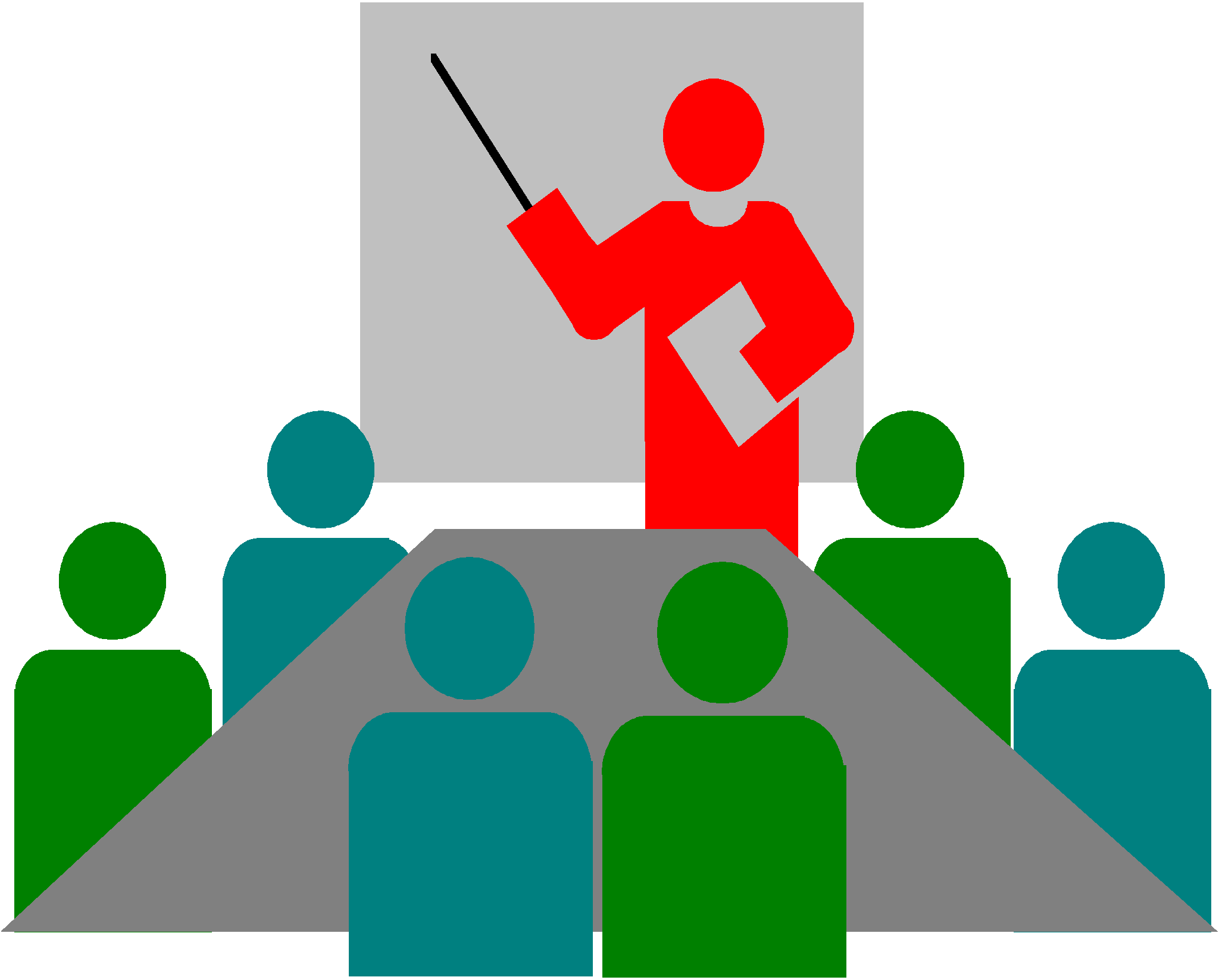 Рынок делает невыгодным производство общественных благ.
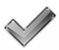 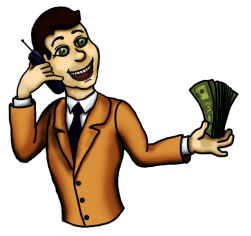 Рынок способствует неравномерному распределению доходов.
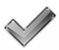 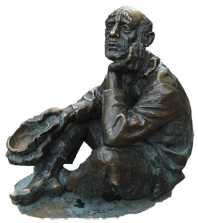 Труд – это осознанная целенаправленная деятельность человека по производству материальных и духовных ценностей.
удовлетворение потребностей человека
изменение человека и общества
преобразование среды обитания
Производство – процесс создания жизненных благ для удовлетворения потребностей людей .
Экономический (производственный) цикл
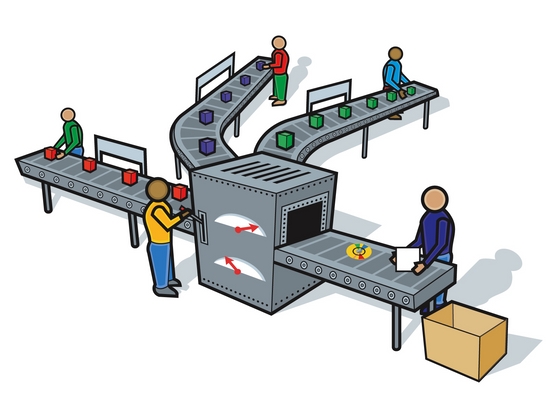 Производство – процесс создания полезного продукта.
Экономический (производственный) цикл
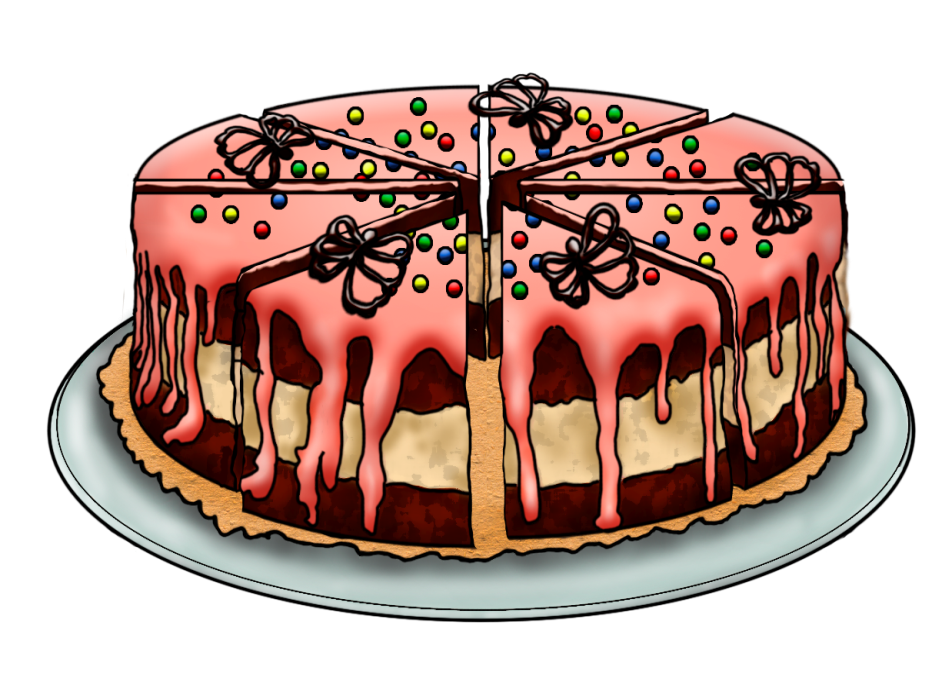 Распределение – установление доли каждого работника в созданном богатстве.
Экономический (производственный) цикл
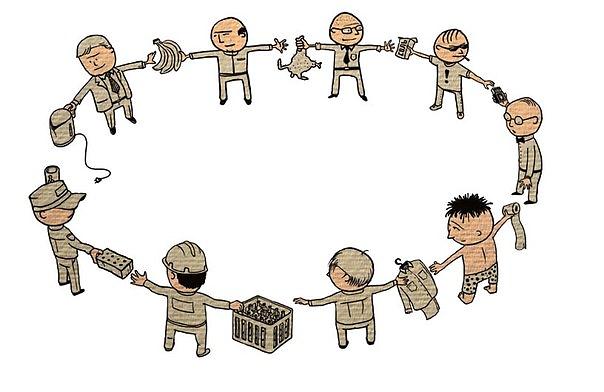 Обмен – движение полученных при распределении продуктов от одного владельца к другому.
Экономический (производственный) цикл
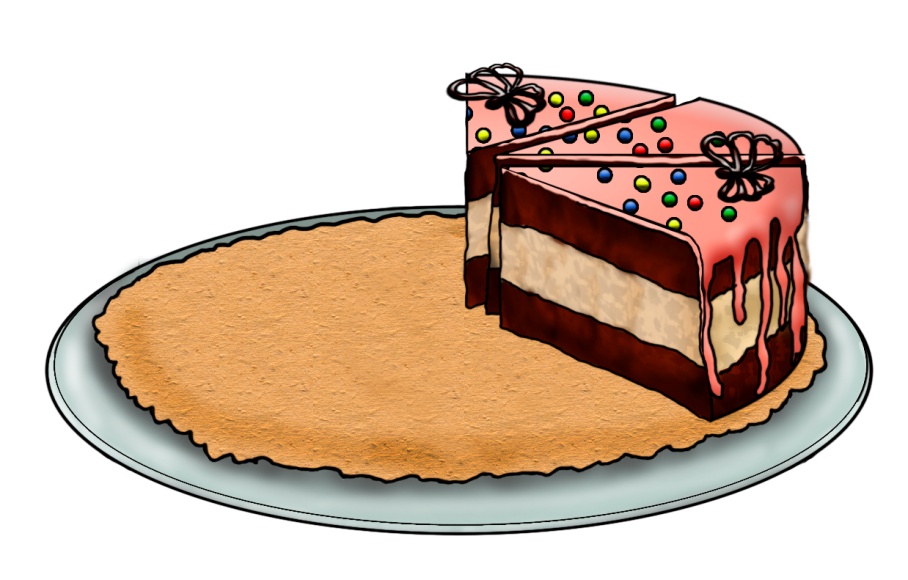 Потребление – использование полученных благ для удовлетворения потребностей.
Общественное воспроизводство
Отрасль экономики – совокупность предприятий и организаций, производящих однородную продукцию или услуги.
Классификация живых организмов
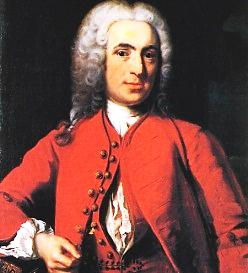 ОТРЯД
ВИД
РОД
С ЕМЕЙС Т ВО
КЛАСС
ТИП
ЦАРСТВО
КАРЛ ЛИННЕЙ
Группы отраслей экономики
СФЕРЫ ЭКОНОМИКИ
производство товаров
сфера 
услуг
Услуга – экономическая деятельность, приносящая удовлетворение личных потребностей населения и общества в целом.
Услуга не имеет вещественной формы.
Услуга неотделима от процесса производства.
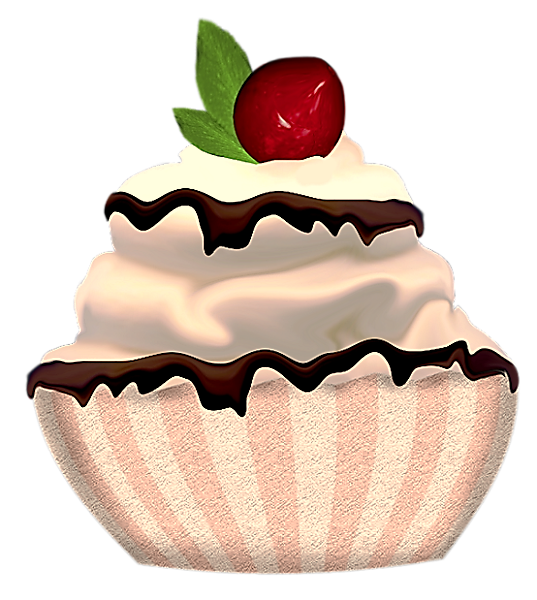 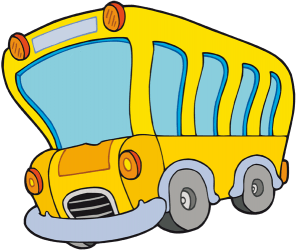 УСЛУГА
ТОВАР
Производство – процесс создания жизненных благ для удовлетворения потребностей людей.

Производительность труда – количество товаров и услуг, произведённых на единицу израсходованных производственных ресурсов.

Для современного производства характерно углубление разделения труда и специализации.

В современной экономике наиболее быстрыми темпами развивается сфера услуг.
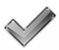 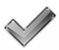 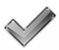 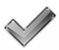 Предпринимательство – самостоятельные, осуществляемые на свой риск действия, которые направлены на получение прибыли.

Основная форма деятельности предпринимателей – фирма.

Основные организационные формы предпринимательства: индивидуальное, партнёрство, акционерное общество.

Государство заинтересовано создавать благоприятные условия для деятельности фирм любого типа, особая поддержка оказывается малым предприятиям.
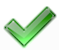 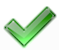 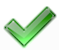 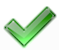 Формы предпринимательства
Индивидуальное предпринимательство – фирма одного владельца.
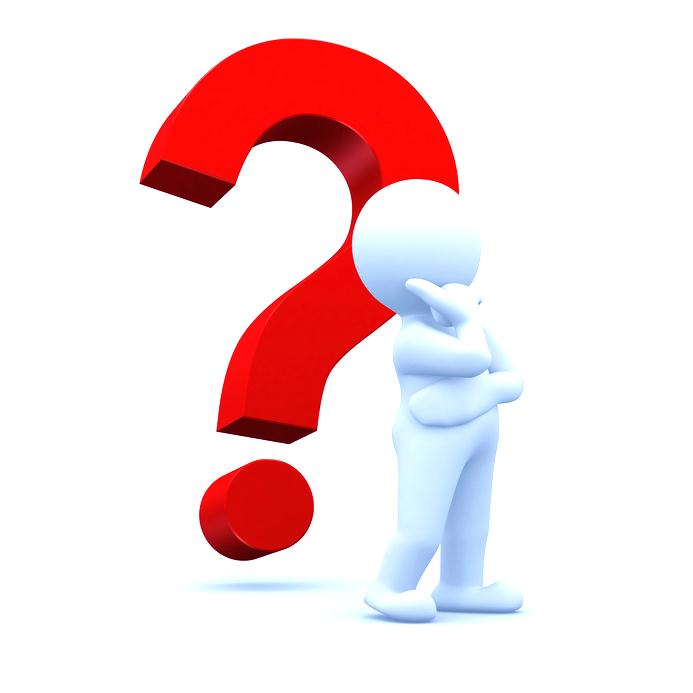 Предприятие достаточно просто учредить.
Решения не надо согласовывать.
Единоличное распоряжение прибылью.
Ресурсы ограничены.
Труднее получить кредит.
Ответственность не ограничена.
Формы предпринимательства
Товарищество – объединение двух и более партнёров для осуществления предпринимательской деятельности.
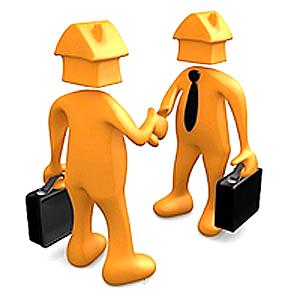 Привлечение дополнительного капитала.
Возможность разделить функции.
Возможность разногласий.
Действия одного обязывают остальных.
Формы предпринимательства
Акционерное общество – предприятие, формирующее капитал за счёт продажи акций.
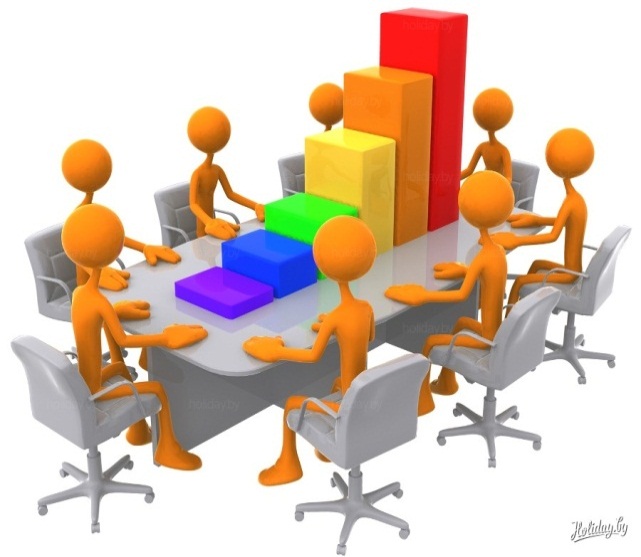 Крупный капитал.
Большая стабильность и эффективность.
Профессиональные менеджеры.
Более сложный порядок принятия решений.
Различия интересов акционеров и менеджеров.
Основные цели экономической политики государства:
обеспечение экономического роста и стабильности экономики, 
социальная поддержка нуждающихся, 
обеспечение производства общественных благ.

Государство использует прямые и косвенные методы регулирования экономики.

Налоги – обязательные платежи отдельных граждан и предприятий, которые взимает государство для выполнения своих функций.

Налоги бывают прямыми и косвенными, налогообложение – пропорциональным и прогрессивным.
Цели экономической политики государства
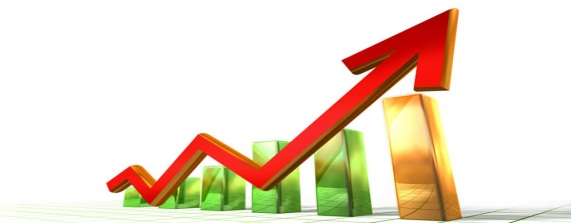 Обеспечение экономического роста.

Поощрение конкуренции.

Социальная защита нуждающихся:
программы, повышающие доходы малообеспеченных;
программы, ликвидирующие причины нищеты.	

Перераспределение доходов.

Принятие экономических законов.
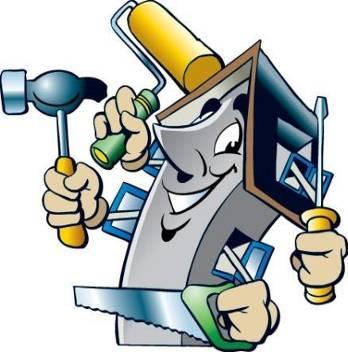 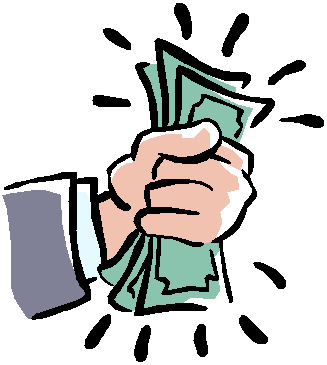 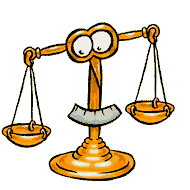 Государственный бюджет
От старонормандского «bougette» - кошелёк, мешок с деньгами.
Государственный бюджет – сводный финансовый план государства. 
Состоит из доходной и расходной частей.
Федеральный бюджет РФ
доходы
расходы
дефицит
доходы
расходы
профицит
Налоги
Косвенные
Прямые
Уплачиваются в государственный бюджет со всех видов доходов, 
кроме:
пособий,
пенсий,
стипендий,
призов спортсменов,
доходов от вкладов в банке.
Взимаются автоматически при покупке товара, поскольку включены в его стоимость: 
акцизы, 
таможенные пошлины,
налог на добавленную стоимость (НДС).
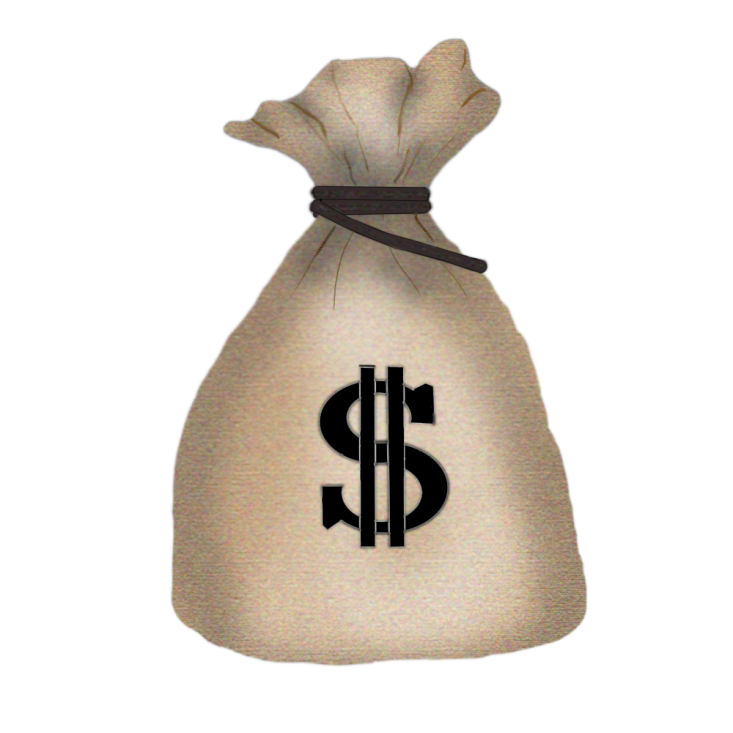 Госаппарат
Армия
Правоохранительные органы
БЮДЖЕТ
НАЛОГИ
Образование, наука
Культура
Здравоохранение
Цели экономической политики государства
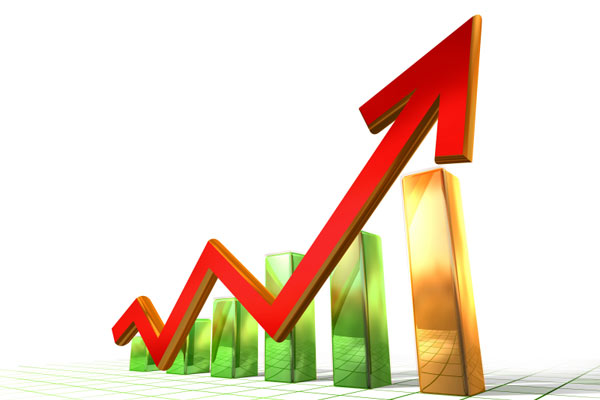 Обеспечение экономического роста.
Валовой внутренний продукт (ВВП) – стоимость всех конечных товаров и услуг, произведённых на территории страны в течение года, выраженная в рыночных ценах.
мы
они
НАША СОБСТВЕННОСТЬ У НИХ
ИХ СОБСТВЕННОСТЬ У НАС
Цели экономической политики государства
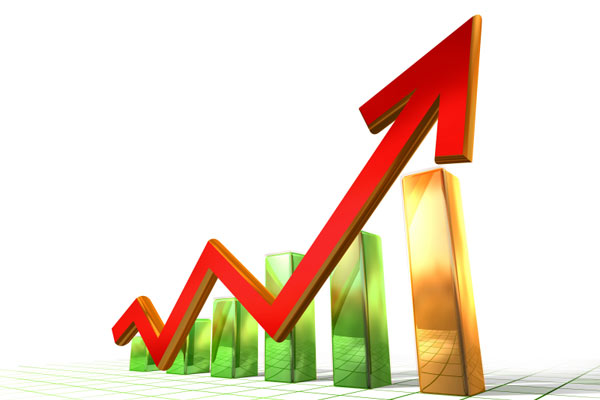 Обеспечение экономического роста.
Валовой национальный продукт (ВНП) – стоимость всех конечных товаров и услуг, произведённых с помощью факторов производства, принадлежащих гражданам страны.
мы
они
НАША СОБСТВЕННОСТЬ У НИХ
ИХ СОБСТВЕННОСТЬ У НАС
Доход – любой приток денежных средств или получение каких-либо материальных благ.
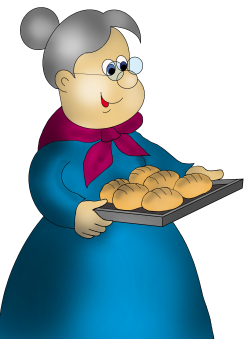 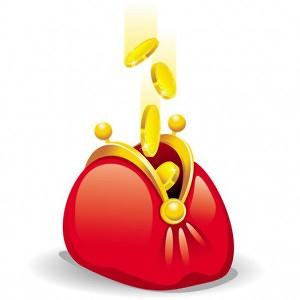 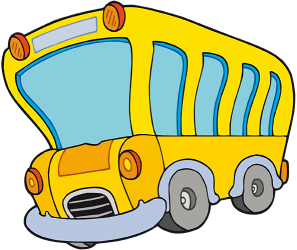 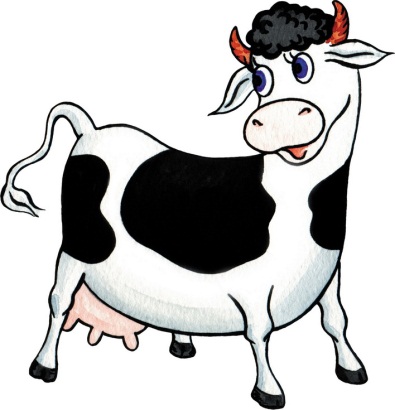 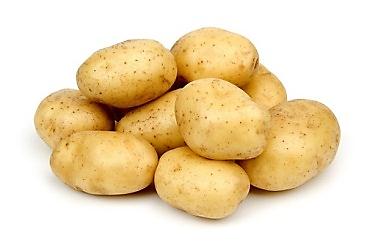 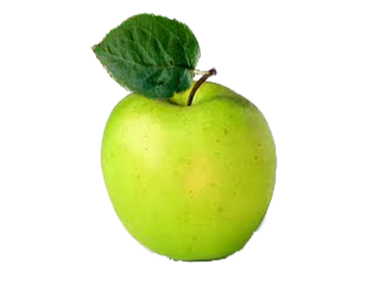 Доходы – плата владельцу тех или иных ресурсов за их использование.
Зарплата – цена рабочей силы.
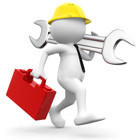 Повременная – за отработанное время.
Сдельная – за количество изготовленной продукции.
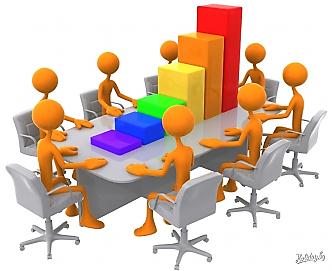 Прибыль – доход владельцев средства производства.
Прибыль = выручка - затраты.
Рента – доход владельцев ресурсов.
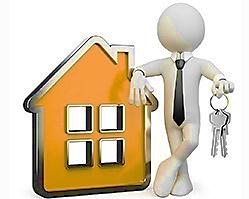 Процент дохода от использования ресурсов.
ВЫИГРЫШИ
ПОДАРКИ
ДОХОДЫ
ПЕРВИЧНЫЕ
ВТОРИЧНЫЕ
ПЕНСИЯ
ЗАРПЛАТА
Результат прямого или косвенного участия в какой-либо деятельности в сфере производства
Результат перераспределения первичных доходов (через систему налогообложения)
ПОСОБИЕ
ПРИБЫЛЬ
СТИПЕНДИЯ
РЕНТА
КОМПЕНСАЦИЯ
Доходы  отличаются не только по их видам, но и по размерам.
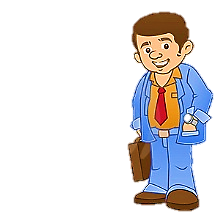 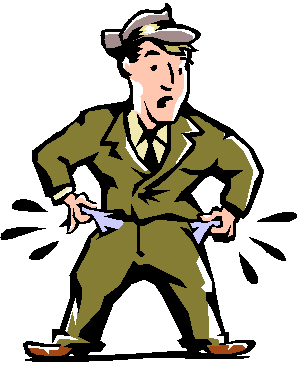 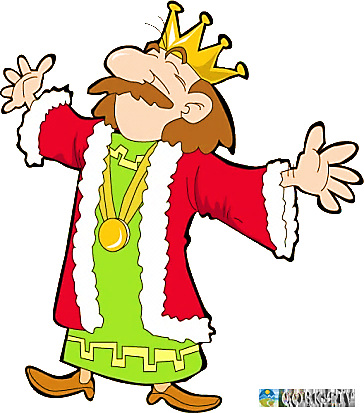 ИМУЩЕСТВЕННАЯ ДИФФЕРЕНЦИАЦИЯ
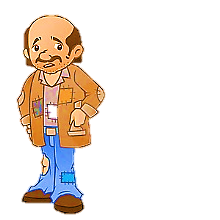 Причины:
люди рождаются с неравными способностями и возможностями;
у людей разные стартовые возможности;
люди работоспособны и настойчивы в разной степени;
на имущественное положение влияют случайные факторы.
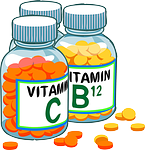 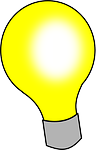 Потребительская корзина – сбалансированный набор товаров и услуг, с помощью которого можно удовлетворить важнейшие потребности человека.
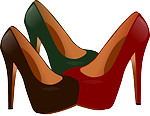 Прожиточный минимум - минимальный уровень дохода, который считается необходимым для обеспечения определённого уровня жизни в определённой стране.
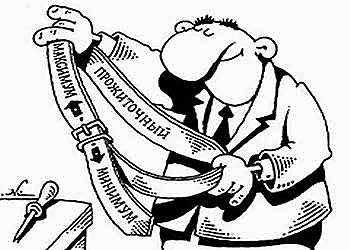 Если доходы человека ниже прожиточного минимума, его относят к бедным.
Социальная политика государства
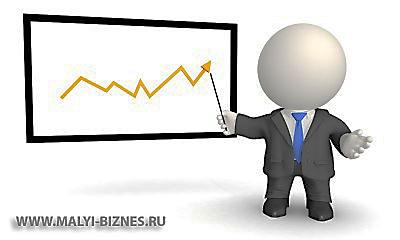 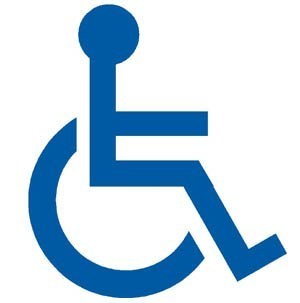 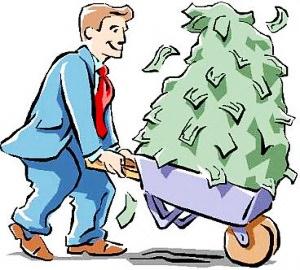 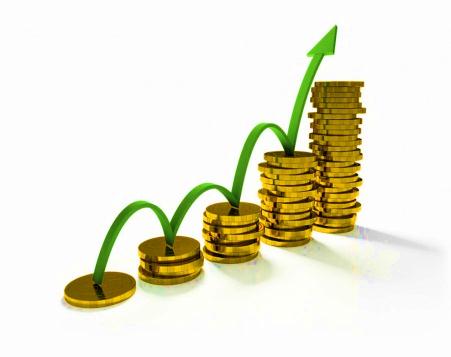 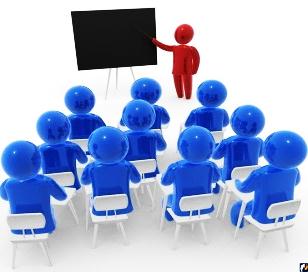 Повышение доходов малообеспеченных.
Ликвидация причин бедности.
Структура потребления
духовное 
потребление
материальное потребление
обеспечивает существование человека
обеспечивает развитие
 человека
вредное 
потребление
полезное потребление
Права потребителей
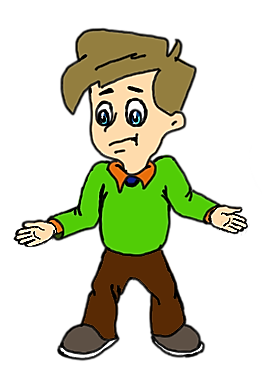 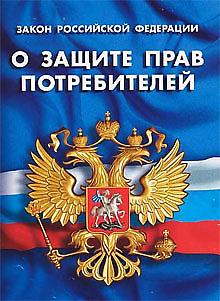 Имеет право на качественный товар
Имеет право на информацию о товаре
Имеет право поменять товар в течение 2 недель
Что такое инфляция?
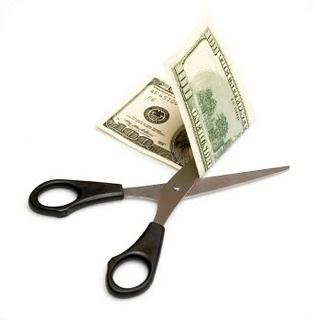 inflatio (итал.) – «вздутие»
Инфляция:
 повышение общего уровня цен в стране;
 снижение покупательной способности денег;
 обесценивание денег.
Виды инфляции
(по происхождению)
Инфляция монополи-стическая
Инфляция спроса
Инфляция издержек
Инфляция ожидания
Виды инфляции
(по темпам)
Гиперинфляция (свыше 200%)
Умеренная 
(до 10%)
Галопирующая (20 – 200%)
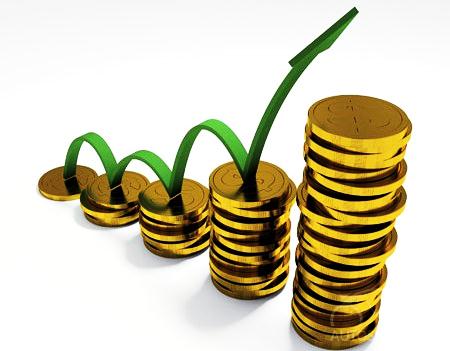 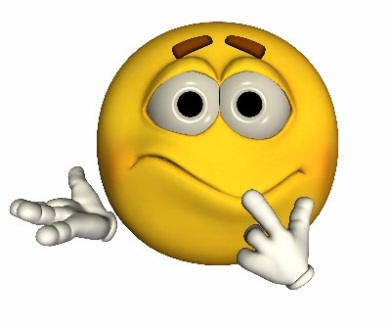 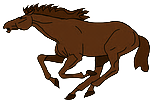 Последствия инфляции
Номинальный доход – сумма денег, полученная гражданином или семьёй за определённый период времени.
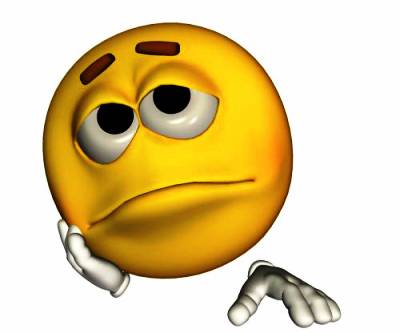 Номинальный доход
Реальный доход
Цены на товары
Сокращаются реальные доходы.
Реальный доход – количество товаров и услуг, которые можно приобрести за номинальный доход.
Последствия инфляции
Для потребителей:
Для государства:
Для производителей:
обесценивает сбережения;
уменьшает возможности удовлетворения потребностей;
особенно влияет на людей с фиксированными доходами.
обесцениваются налоговые поступления;
приходится сокращать социальные программы;
растёт социальная напряжённость.
падают объёмы производства;
уменьшаются капиталовложения;
трудно планировать деятельность.
Современные банки – это специализированные финансовые учреждения, которые накапливают денежные средства и предоставляют их во временное пользование в форме кредитов.

Банки также являются посредниками во взаимных платежах и расчетах между предприятиями, учреждениями и частными лицами.
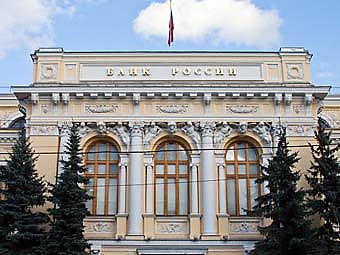 Центральный банк:
эмиссия денег;
обеспечение устойчивости национальной валюты;
разработка кредитной политики;
развитие банковской системы.
Банк – это специализированное финансовое учреждение, которое накапливает денежные средства и предоставляет их во временное пользование в форме кредитов.

Открыв банковский счёт, можно осуществлять безналичные расчёты и сберегать деньги на срочных вкладах.

Банк предоставляет кредиты предприятиям и гражданам на принципах возвратности, срочности, платности и гарантированности.

Свой доход банки получают за счёт того, что процент, который они получают от заёмщиков, всегда больше того процента, который они выплачивают вкладчикам.
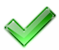 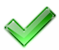 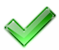 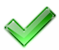 Безработица – такое положение в экономике, когда часть трудоспособного населения, желающая трудиться, не может найти себе работу.

Уровень безработицы определяется отношением количества безработных в стране к экономически активному населению.

Безработица бывает добровольной и вынужденной, структурной и фрикционной, зарегистрированной и скрытой.

Высокий уровень безработицы негативно сказывается на развитии экономики, состоянии государственного бюджета, положении безработных.

Государства используют различные способы борьбы с безработицей.
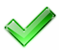 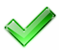 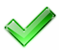 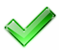 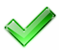 Способы борьбы с безработицей
1991 г. – Закон о занятости населения в Российской Федерации:
выплата пособий по безработице;

организация общественных работ;

помощь в организации малого и среднего бизнеса;

переобучение безработных; 

стажировки для выпускников вузов;

субсидии предприятиям, создающим рабочие места для инвалидов.
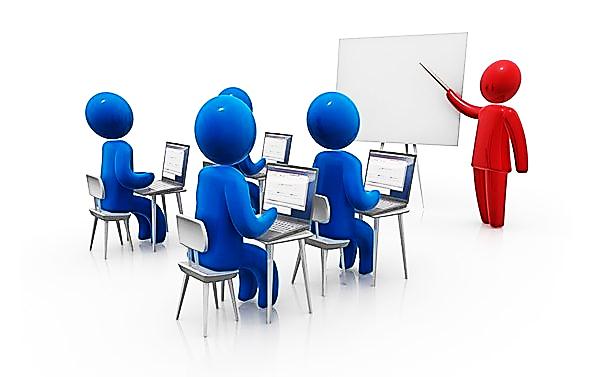 Между государствами возникают политические, экономические, культурные связи.
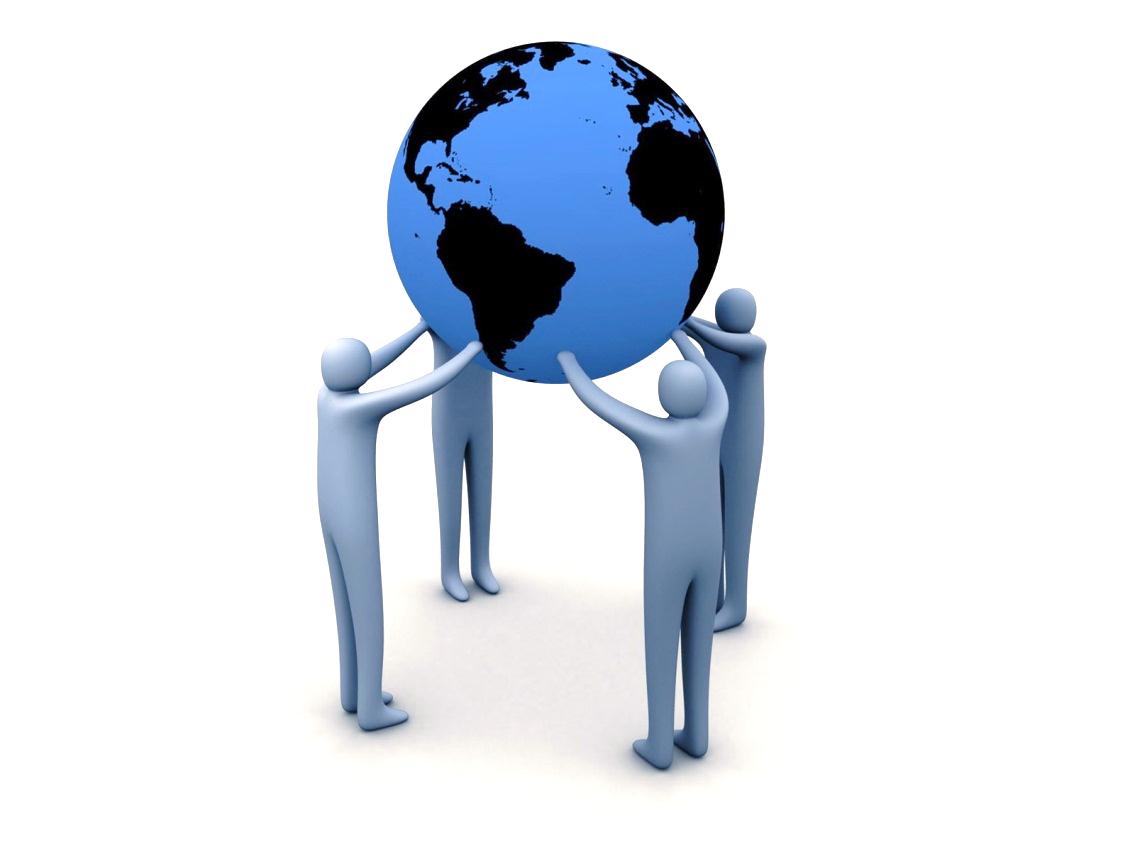 Международные экономические отношения:
международное движение капитала;

международный обмен в области науки и техники;

миграция рабочей силы;

международная торговля.
Причины возникновения международной торговли
Неравномерное распределение природных ресурсов: 
две любые страны заинтересованы в обмене, если в одной из них может быть произведено то благо, произвести которое в другой невозможно.
Одна страна может выпускать товары более эффективно, чем другая:
странам выгоднее обмениваться этими товарами друг с другом, чем производить их самостоятельно.
Экспорт (от лат. «exportare») – продажа благ, произведённых фирмами одной страны, в другие страны.
Импорт (от лат. «importare») – покупка государством, фирмами или населением благ, произведённых в других странах .
Экспорт – вывоз товаров в другие страны.
Импорт – ввоз в страну иностранных товаров.
Торговый баланс
Государство должно больше продавать за границу отечественных товаров, чем покупать иностранных – меркантилизм.
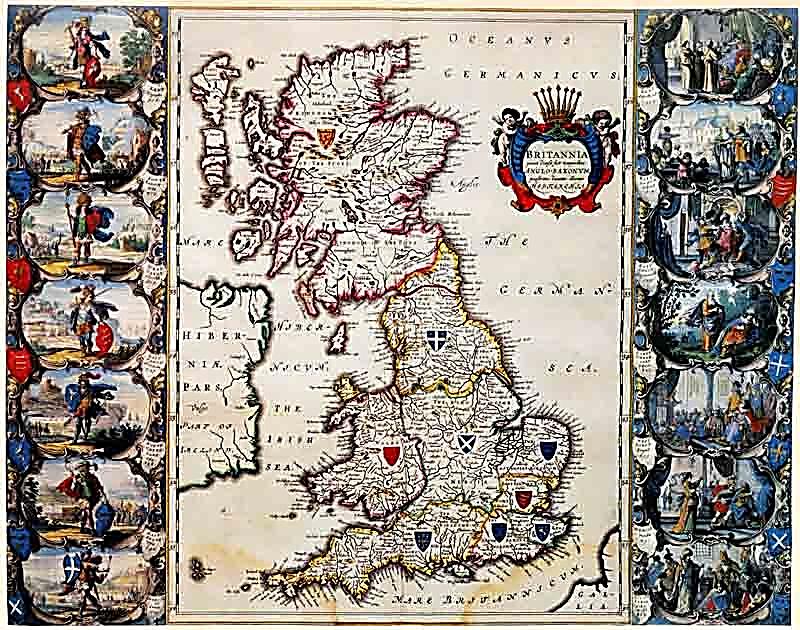 1440 г. – «Положение об истрачении»:
любой иностранный купец, который продал в Англии свой товар, не мог вывезти деньги, а должен был купить и вывезти английские товары;
английские купцы должны привезти из иностранного плавания хотя бы часть выручки в валюте.
Протекционизм – государственная политика защиты и поддержки отечественных производителей.
Методы политики протекционизма
тариф
субсидия
квота
Тариф – это таможенная пошлина (налог) на импортный товар.
Куртка отечественная
Куртка импортная
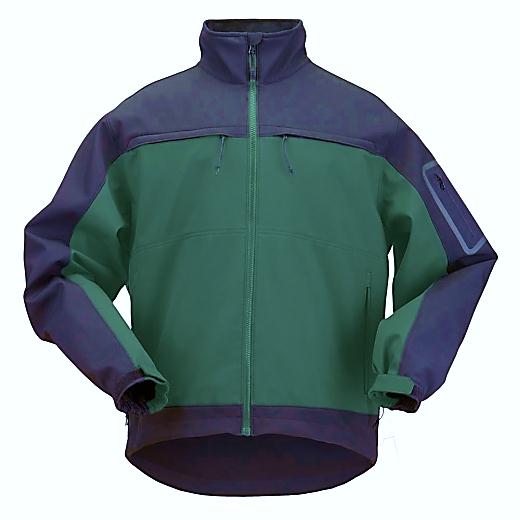 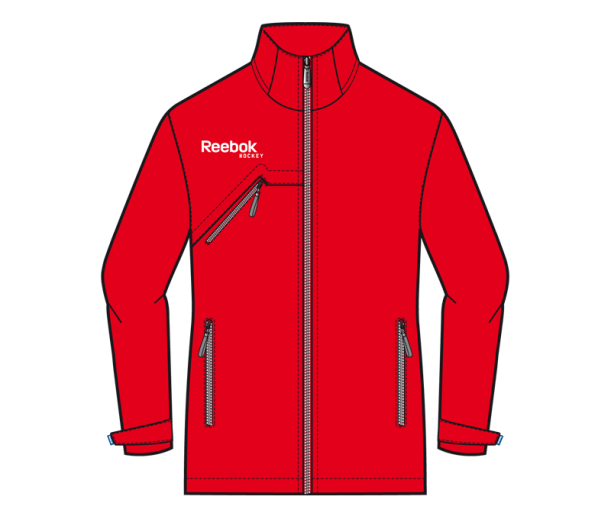 Таможенная пошлина на импортные куртки – 400 рублей
2 500
2 900
2 700
Квота – ограничение количества иностранных товаров, ввозимых в страну.
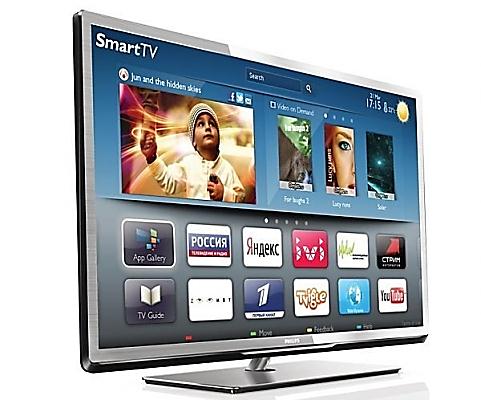 Импортных телевизоров можно ввезти 10 млн. штук в год
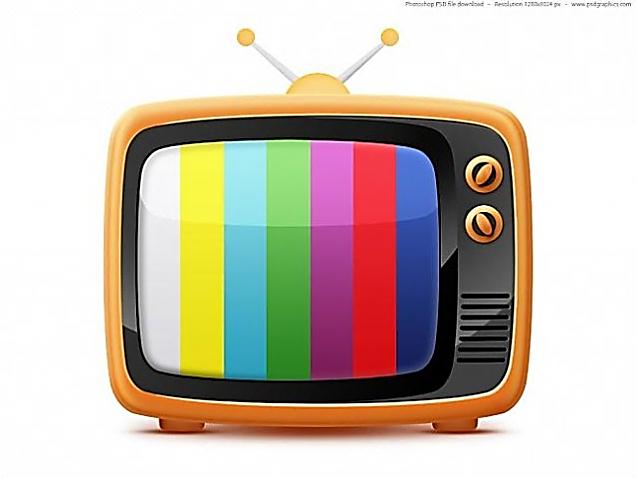 Покупаем отечественное!!!
тариф
квота
Снижение мировых цен
Таможенные пошлины
Количественные ограничения
Снижение мировых цен
Рост импорта, конкуренция
Импорт не может увеличиться
Экспортная субсидия – финансовая помощь государства отечественным производителям, производящим продукцию на экспорт.
Протекционизм – защита отечественных производителей.
Фритредерство – отсутствие ограничений в торговле.
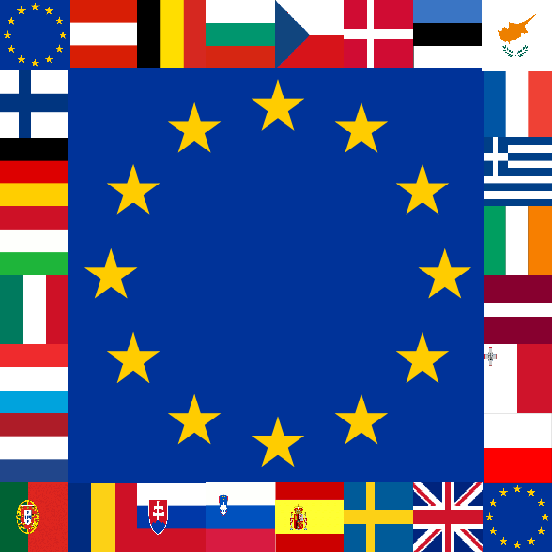 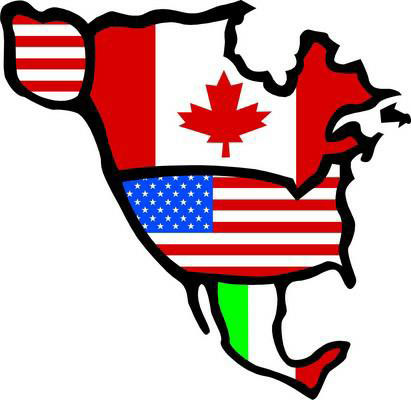 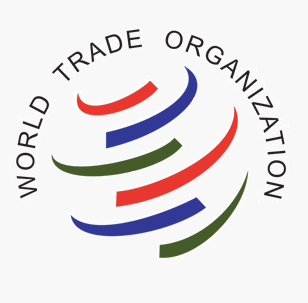 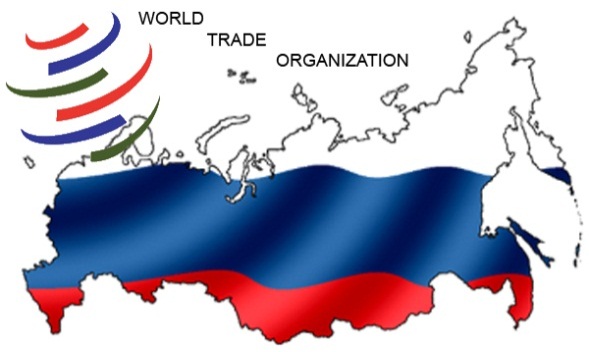 ЕС
НАФТА
ВТО
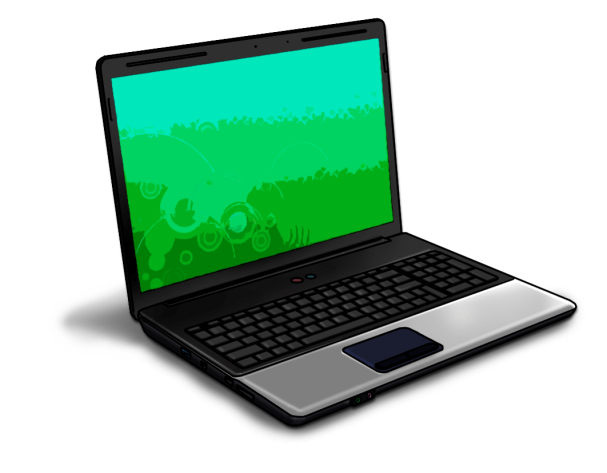 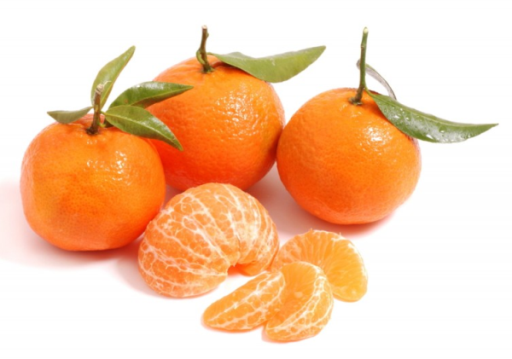 Марокко
США
Валютный курс – цена, по которой национальная валюта обменивается на другую иностранную валюту.
X RUB = Y $ = Z € = S £ = T ¥
Валютный курс
плавающий (гибкий)
фиксированный
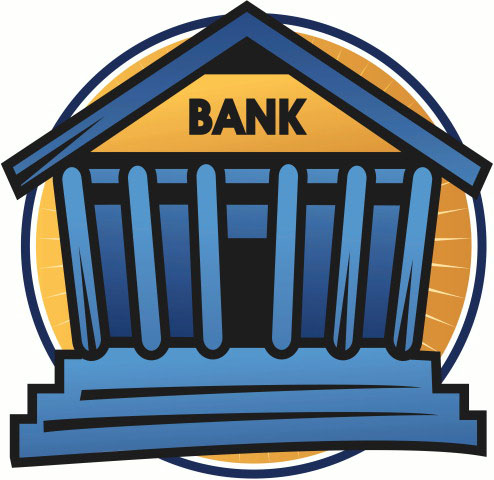 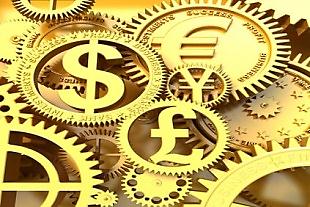 Курс устанавливается государством.
Курс определяется соотношением спроса и предложения.
Основой мировых экономических связей является международная торговля.

Странам выгодно специализироваться на производстве тех товаров, которые они могут выпускать более эффективно.

Экспорт – вывоз товаров в другие страны, импорт – ввоз иностранных товаров.

Основные направления во внешнеторговой политике государства: протекционизм и фритрейдерство (свобода торговли).
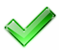 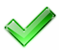 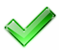 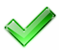